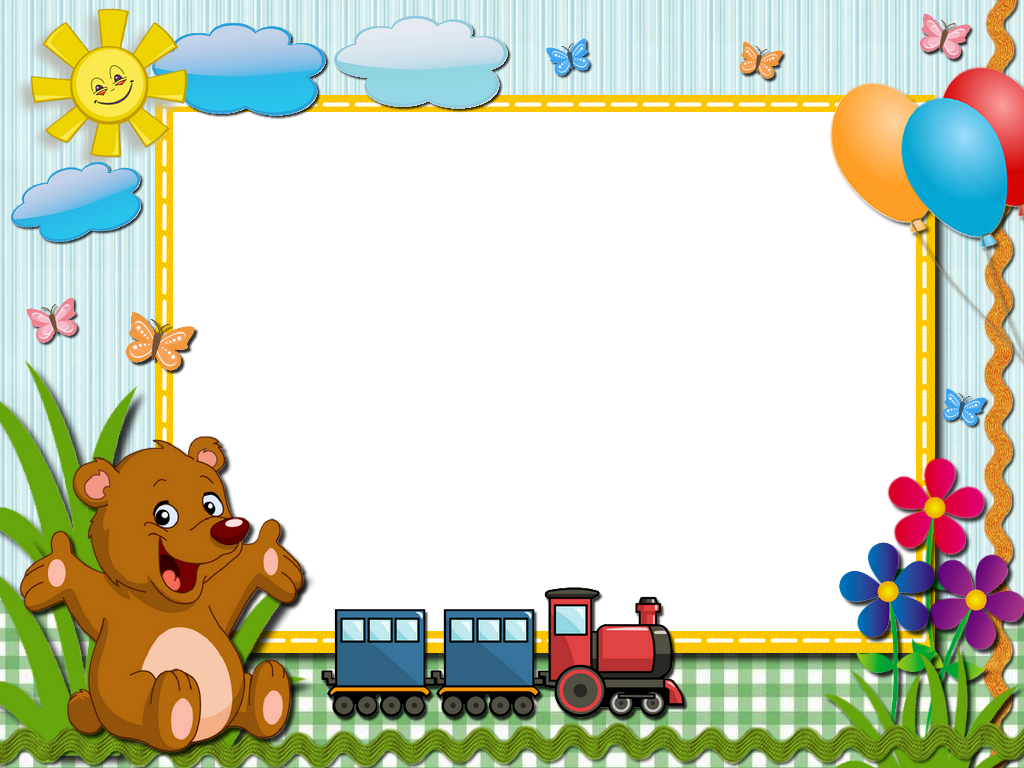 PHÒNG GIÁO DỤC VÀ ĐÀO TẠO QUẬN GÒ VẤP
CHÀO MỪNG CÁC CON
ĐẾN VỚI BUỔI HỌC
TRỰC TUYẾN
PHÒNG GIÁO DỤC VÀ ĐÀO TẠO QUẬN GÒ VẤP
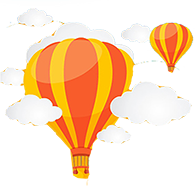 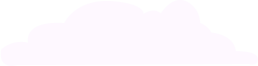 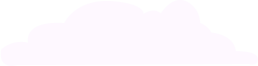 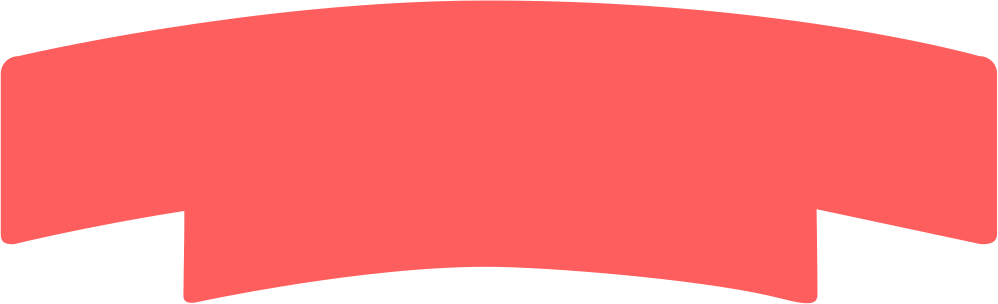 Tiếng Việt
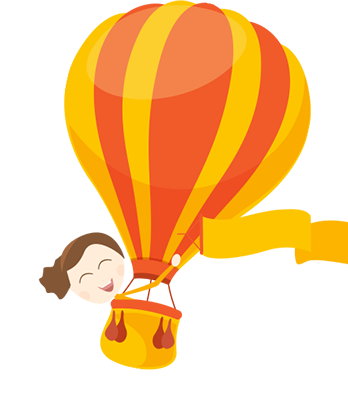 Bài 4 – Tiết 3
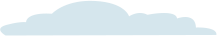 Mở rộng vốn từ 
Nghề nghiệp (Tiếp theo)
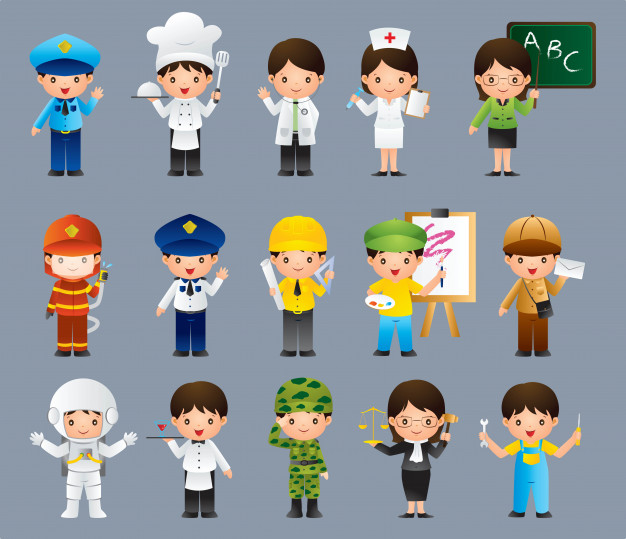 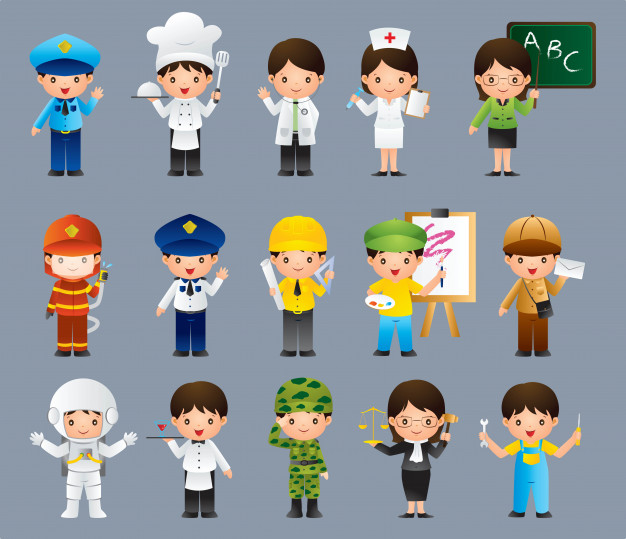 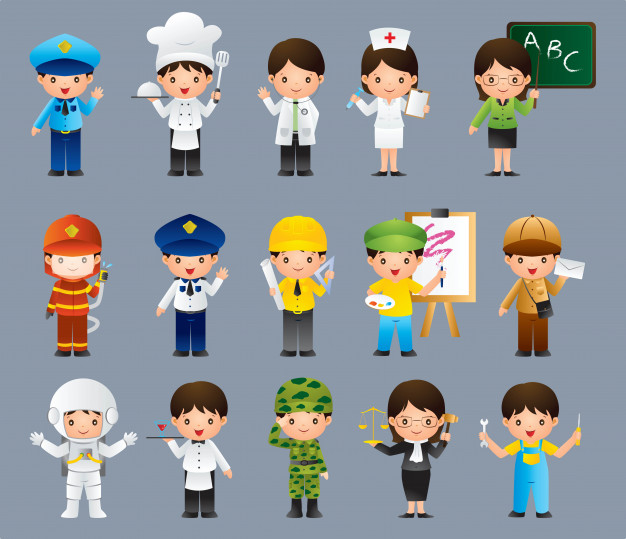 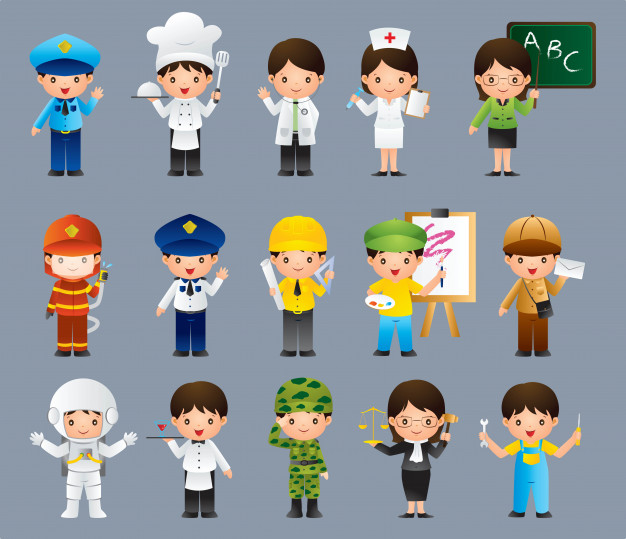 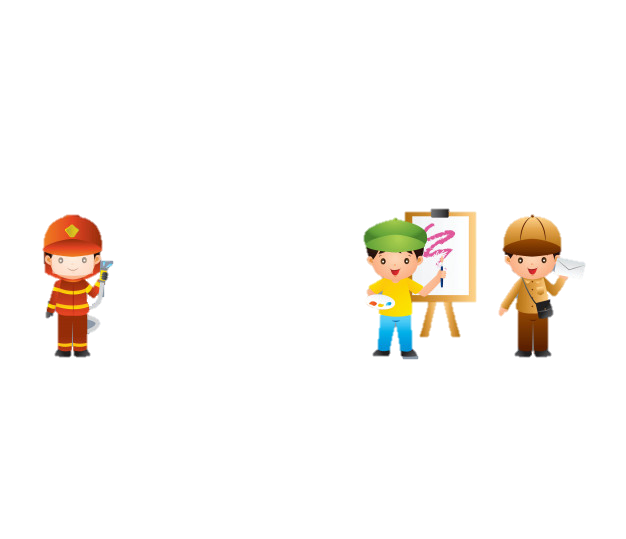 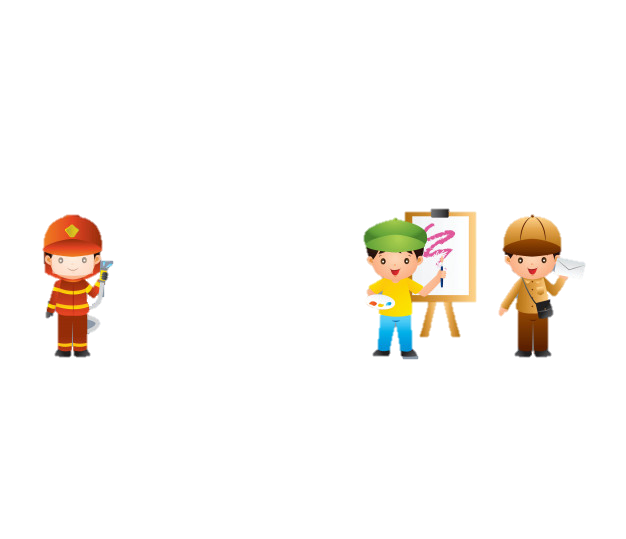 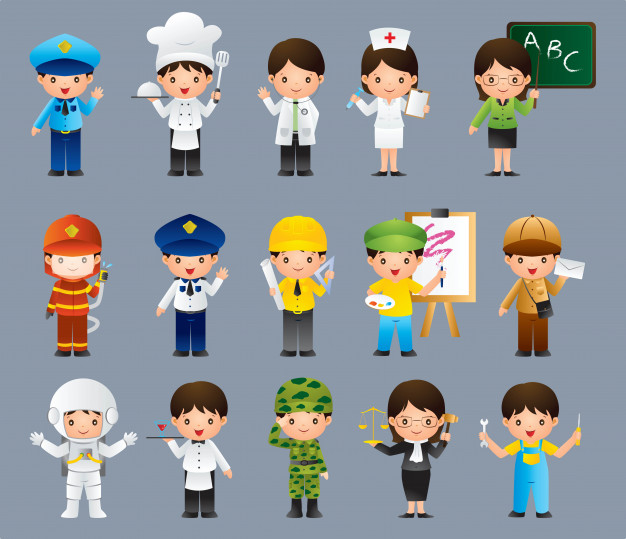 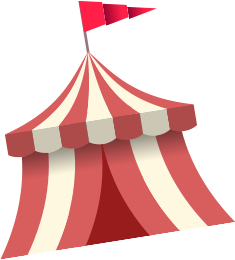 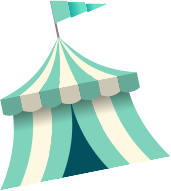 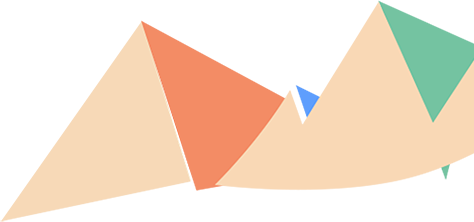 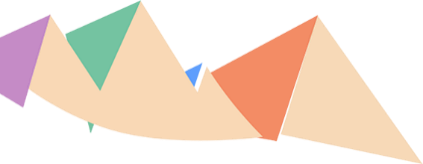 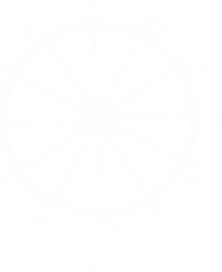 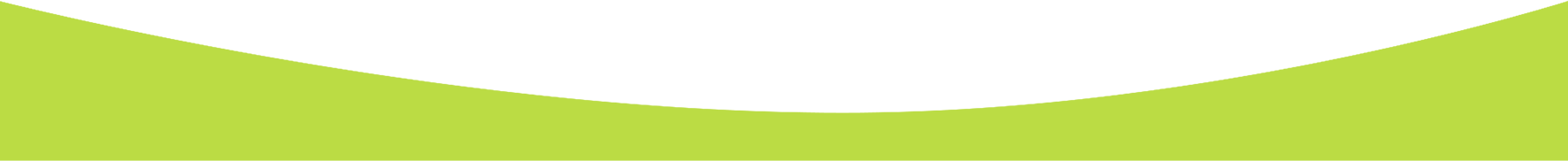 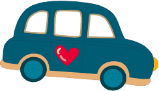 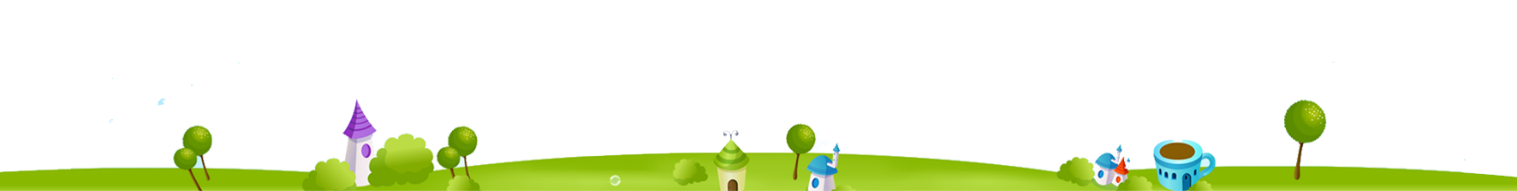 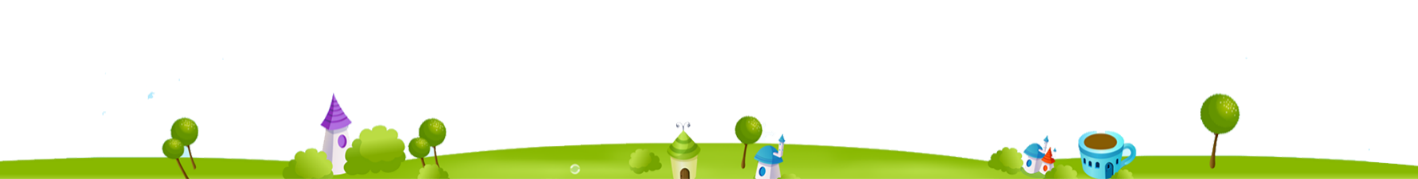 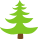 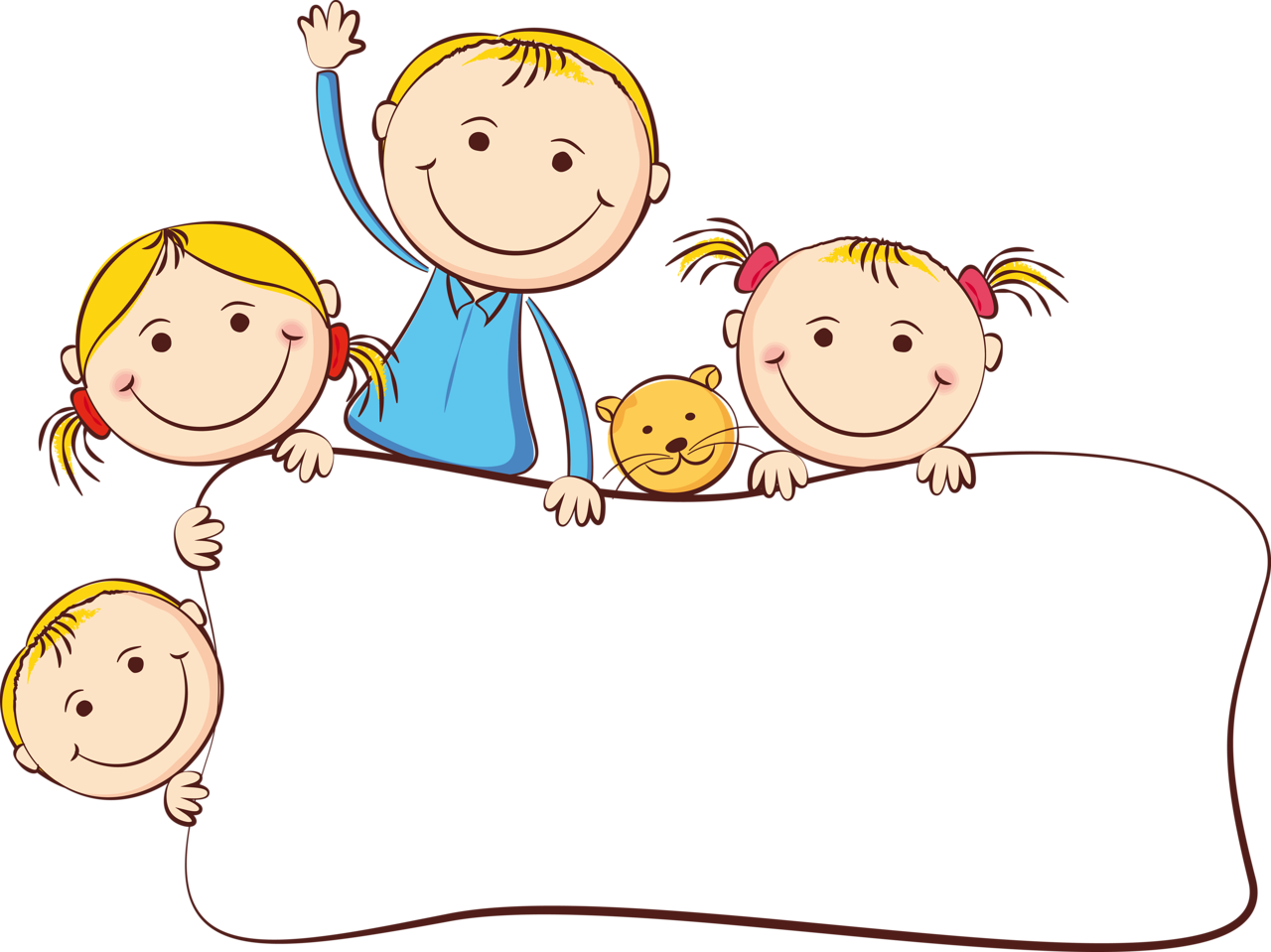 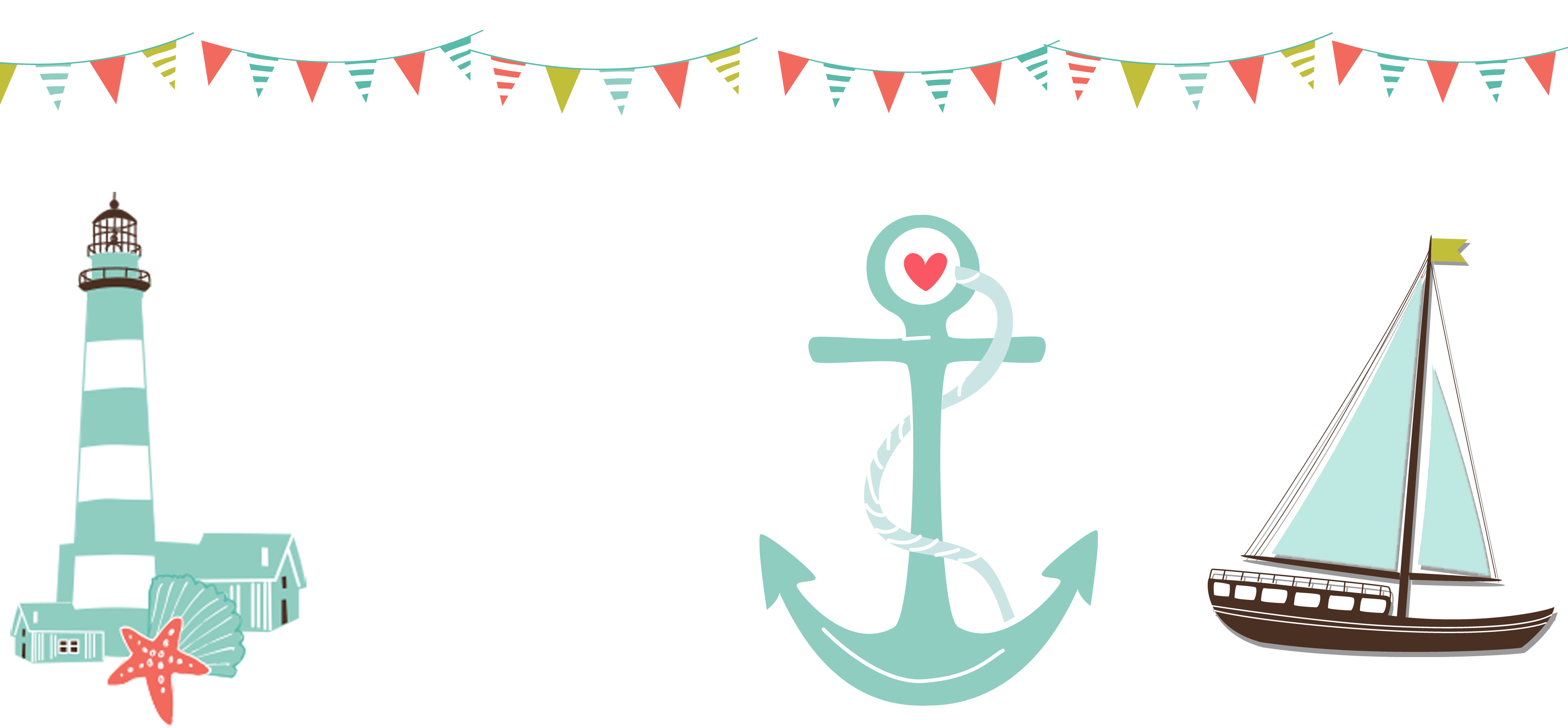 HOẠT ĐỘNG 1: Luyện từ
HOẠT ĐỘNG 2: Luyện câu
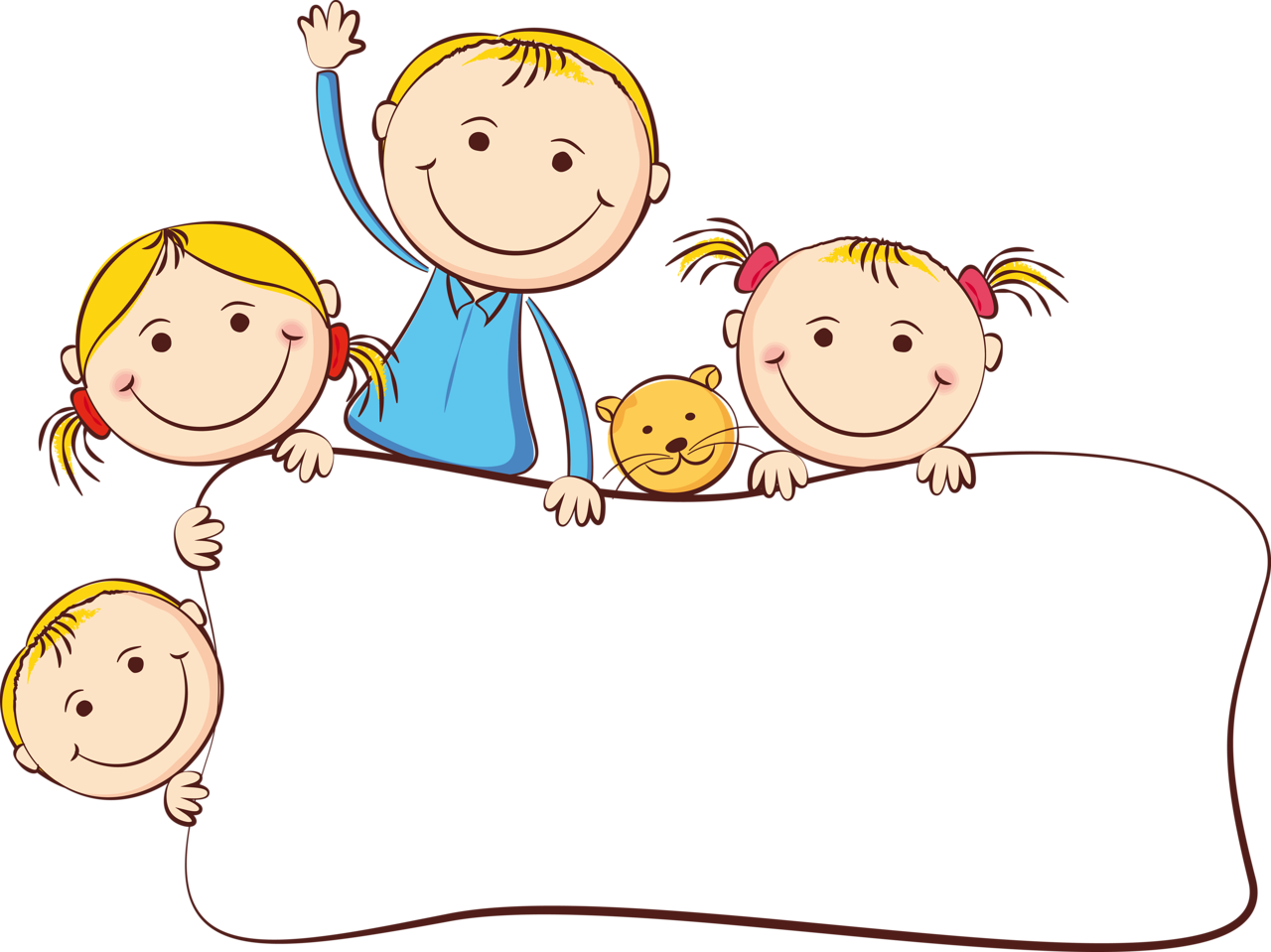 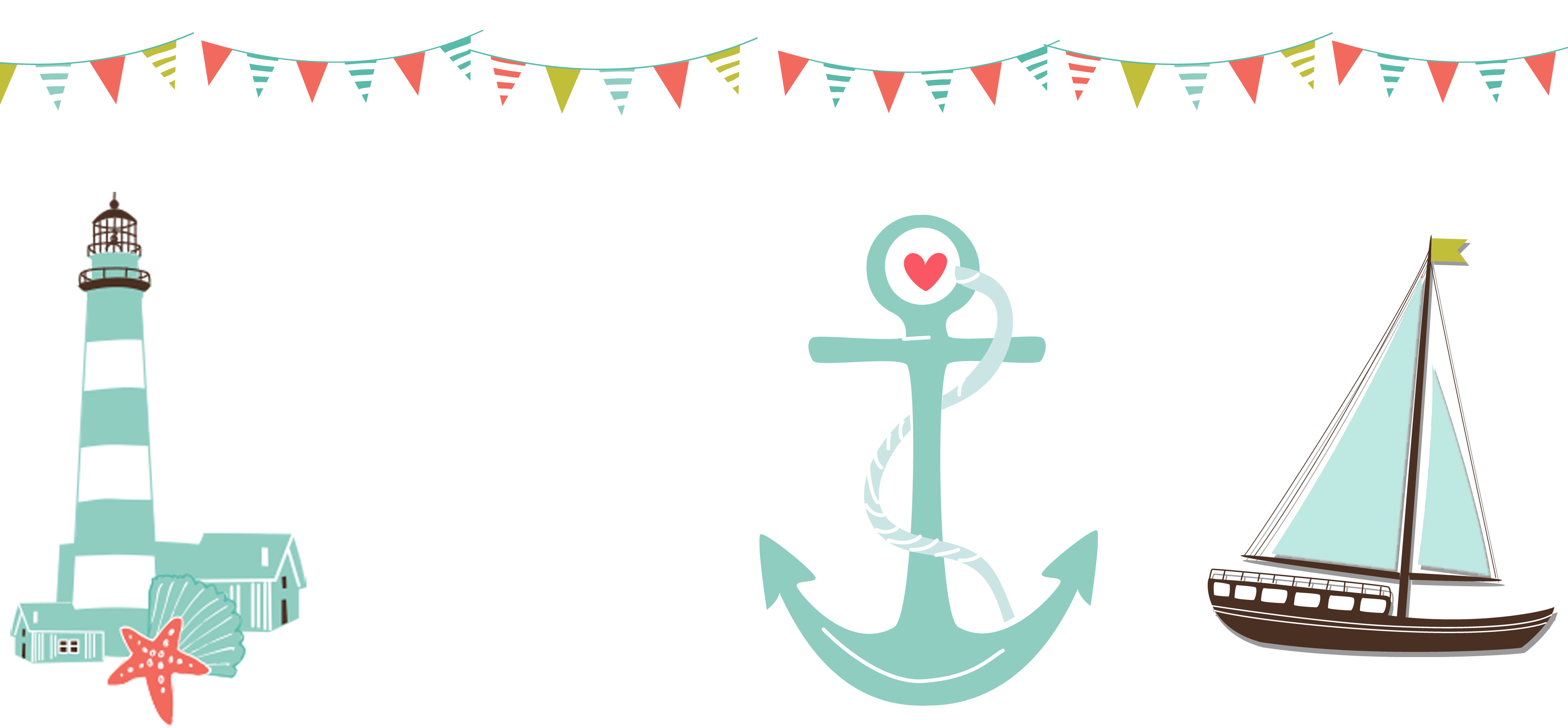 Luyện từ
3. Xếp các từ ngữ trong khung vào 4 nhóm
a. Chỉ người lao động
c. Chỉ  vật  dụng 
dùng khi lao động
b. Chỉ hoạt động 
người lao động
d. Chỉ nơi lao động
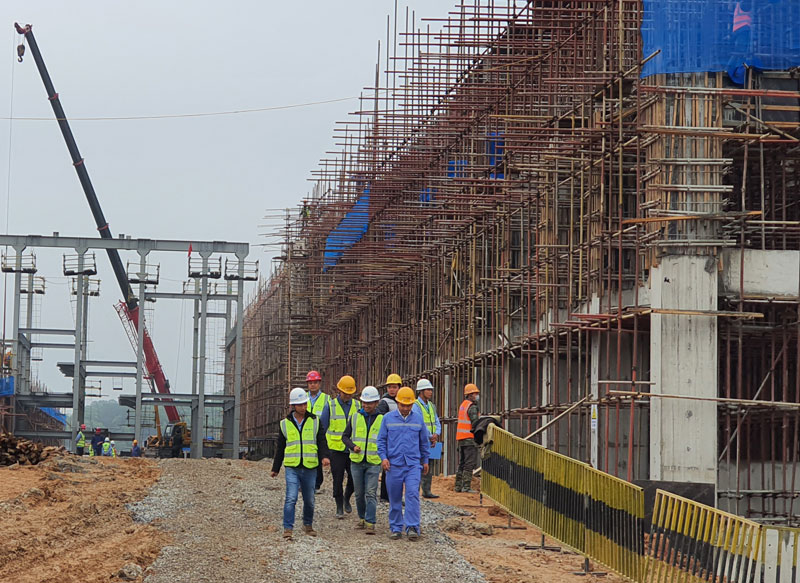 Công trường: Nơi thi công, nơi diễn ra hoạt động xây dựng
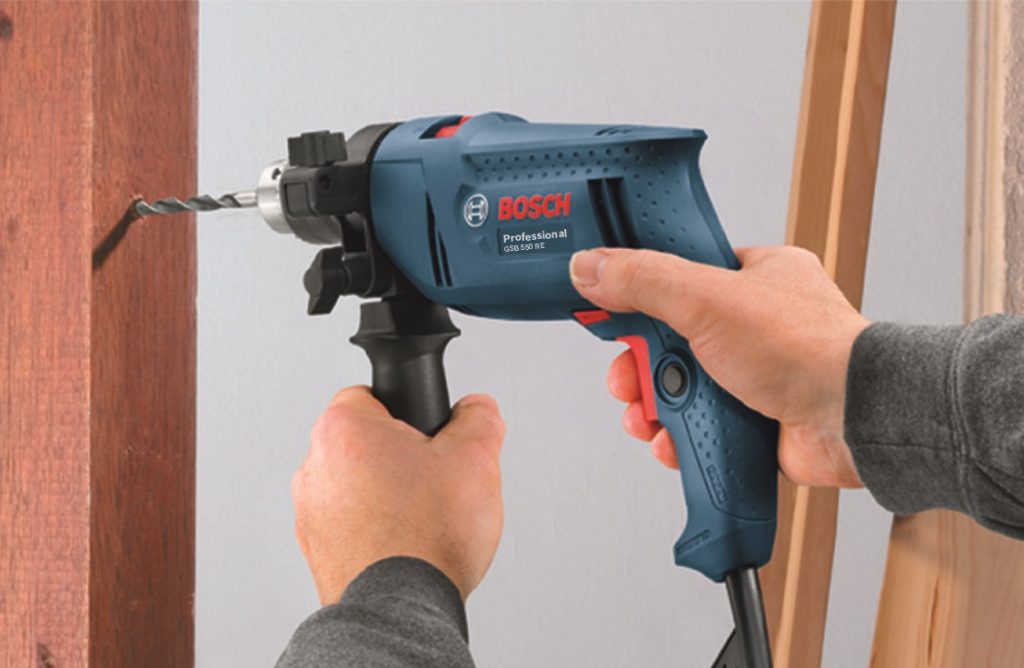 Máy khoan: Là thiết bị giúp làm các công việc khoan đục, tháo, bắt vít trên gỗ, tường…
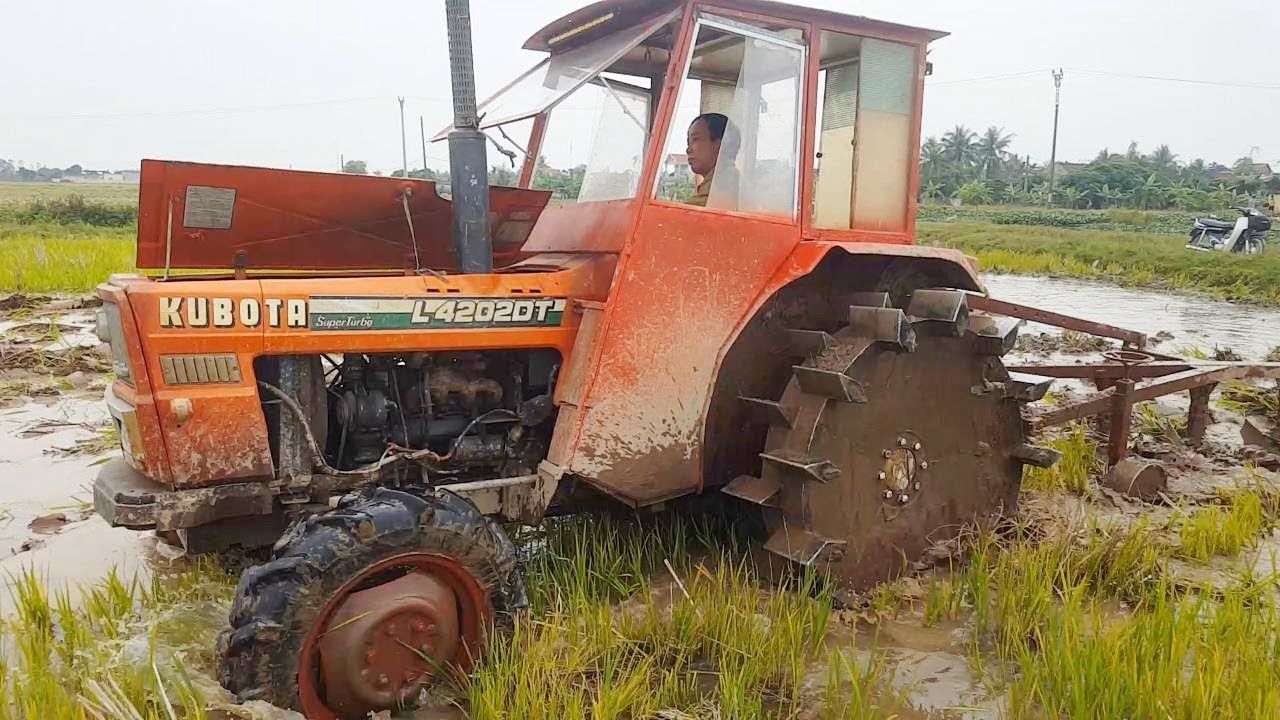 Máy cày: dùng để cày, xới tạo độ tơi xốp cho đất
bệnh viện
nông dân
công nhân
công trường
máy khoan
cày ruộng
lái tàu
máy cày
khám bệnh
ống nghe
đồng ruộng
bác sĩ
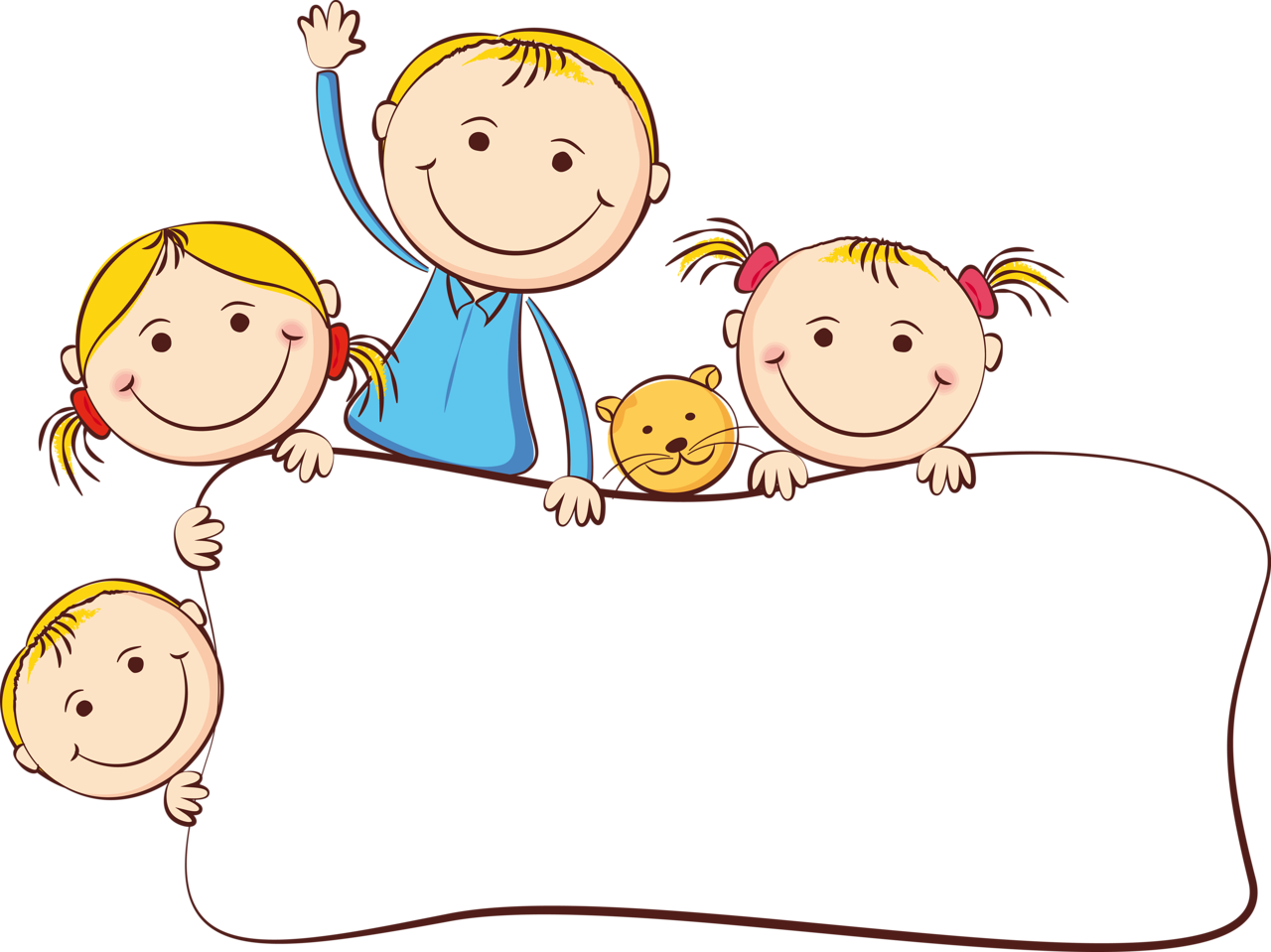 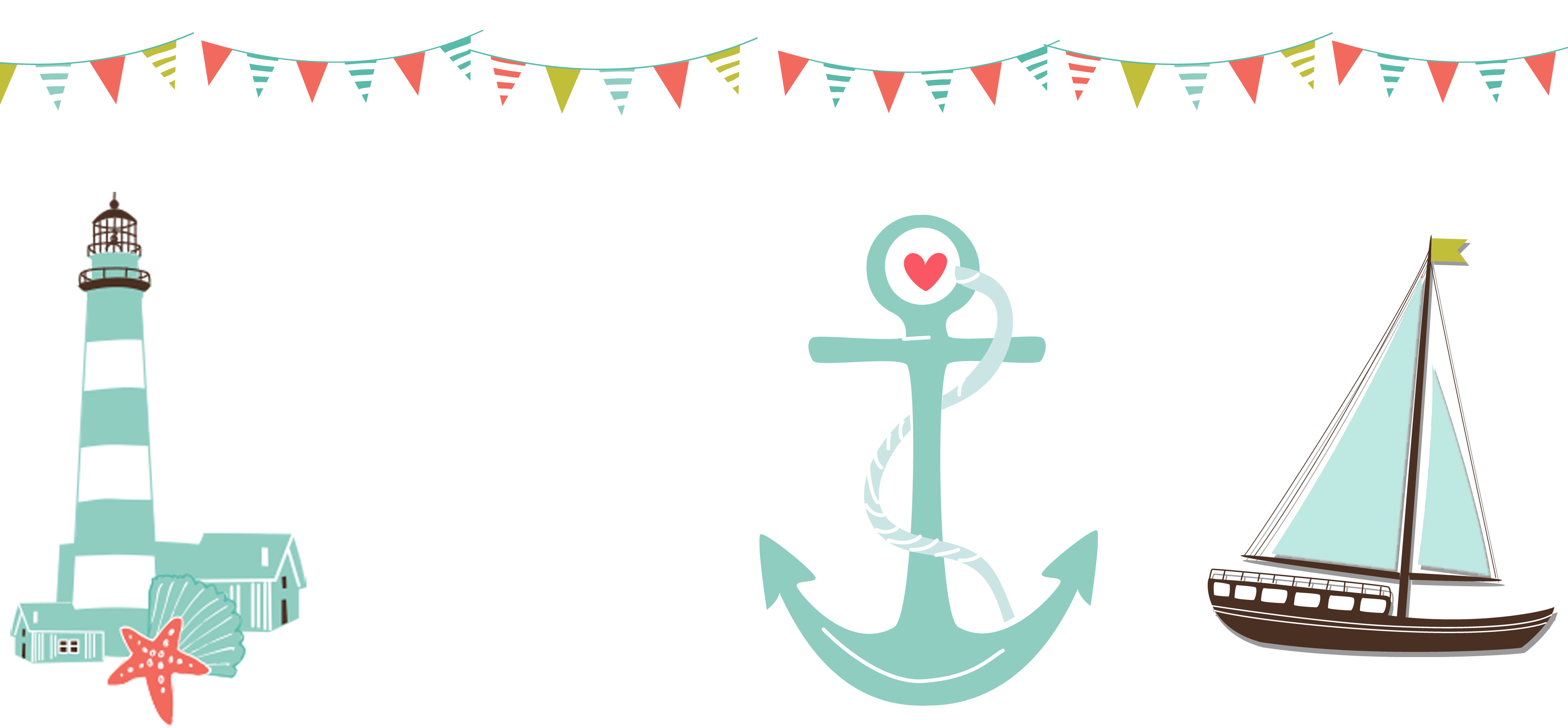 Luyện câu
4. Chọn từ ngữ ở bài tập 3 phù hợp với mỗi
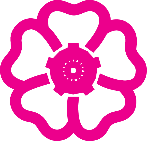 a. Ngoài đồng, bác         đang      
Chiếc       như một con bọ ngựa khổng lồ đang chăm chỉ làm việc.
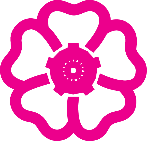 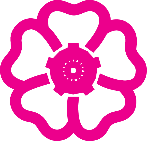 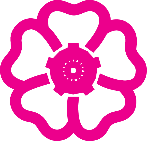 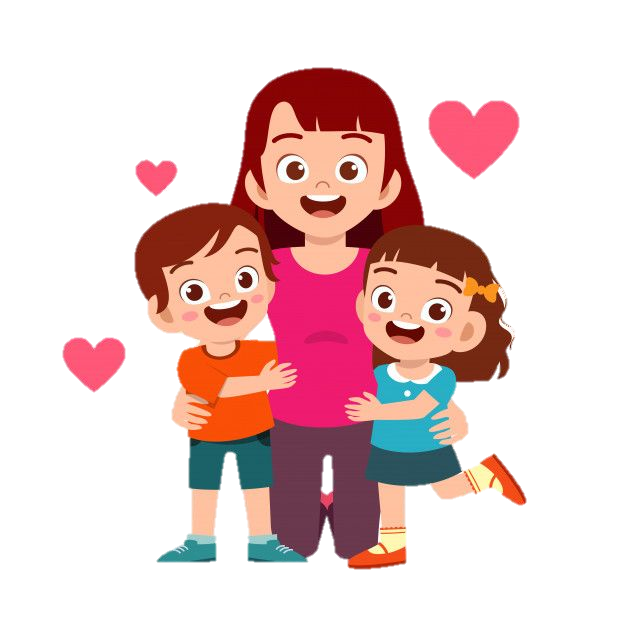 [Speaker Notes: Cho mot cau vi du]
nông dân
4. Chọn từ ngữ ở bài tập 3 phù hợp với mỗi
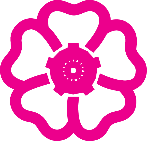 cày ruộng
a. Ngoài đồng, bác                    đang      
                    Chiếc                    như một con bọ ngựa khổng lồ đang chăm chỉ làm việc.
máy cày
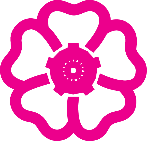 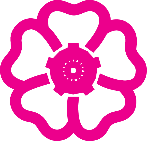 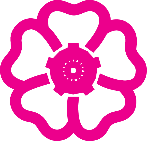 [Speaker Notes: Cho mot cau vi du]
4. Chọn từ ngữ ở bài tập 3 phù hợp với mỗi
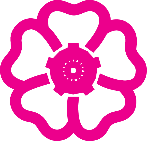 b. Đêm ấy, bé Vân sốt cao, phải vào      .Em lo lắng nhìn ông          già đeo kính trắng, cổ đeo cái          như chiếc vòng bạc. Khi        cho Vân, đôi mày ông cứ nhíu lại như nghĩ ngợi điều gì. Cuối cùng, đôi mắt ông sáng lên làm mẹ và Vân thấy nhẹ cả người: “Cháu bị cảm thôi!
 Chị cứ yên tâm!”.
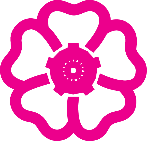 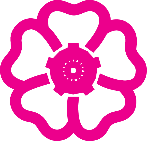 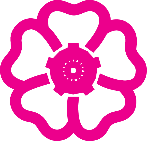 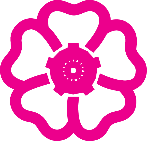 [Speaker Notes: Cho mot cau vi du]
4. Chọn từ ngữ ở bài tập 3 phù hợp với mỗi
bệnh viện
b. Đêm ấy, bé Vân sốt cao, phải vào                 .   Em lo lắng nhìn ông                  già đeo kính trắng, cổ đeo cái                       như chiếc vòng bạc. Khi                                                                                                                                                                                                                                                                                  
                       cho Vân, đôi mày ông cứ nhíu lại như nghĩ ngợi điều gì. Cuối cùng, đôi mắt ông sáng lên làm mẹ và Vân thấy nhẹ cả người: “Cháu bị cảm thôi! Chị cứ yên tâm!”.
bác sĩ
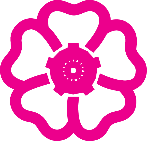 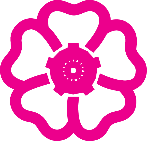 ống nghe
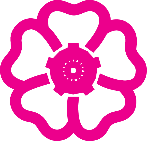 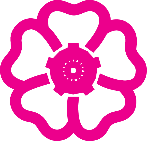 khám bệnh
[Speaker Notes: Cho mot cau vi du]
Hướng dẫn tự học
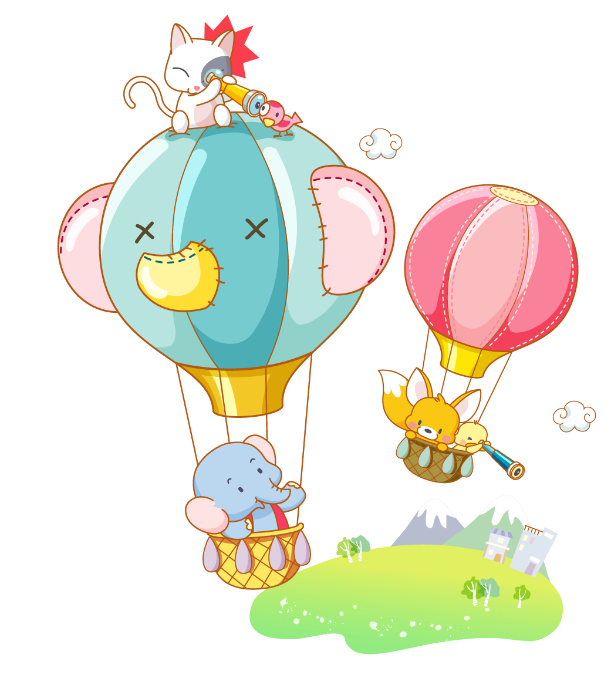 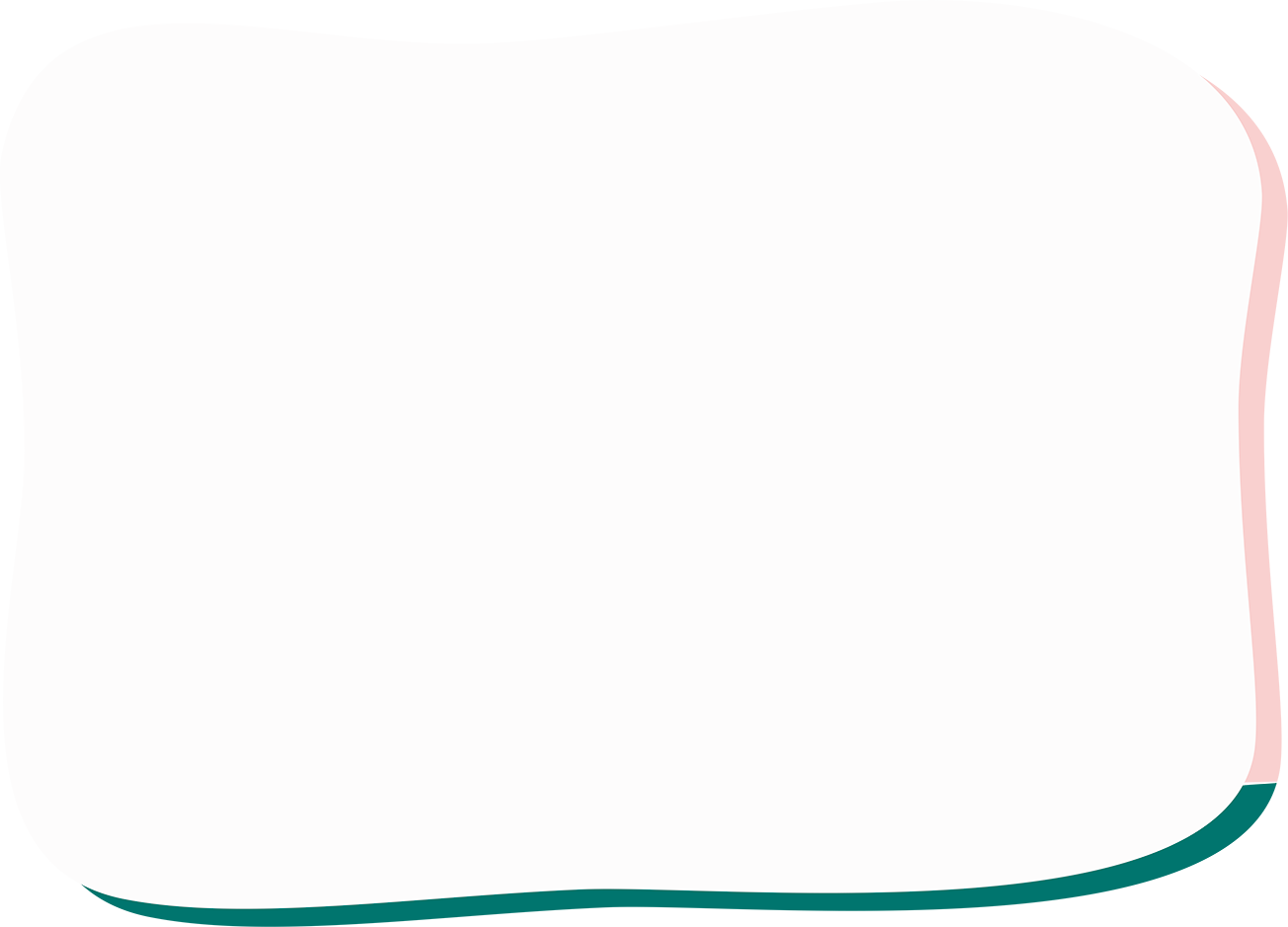 Ôn lại các từ ngữ về nghề nghiệp.
Đọc kỹ lại bài: Mẹ của Oanh
Chuẩn bị tiết 4: Đọc- kể chuyện 
Mẹ của Oanh
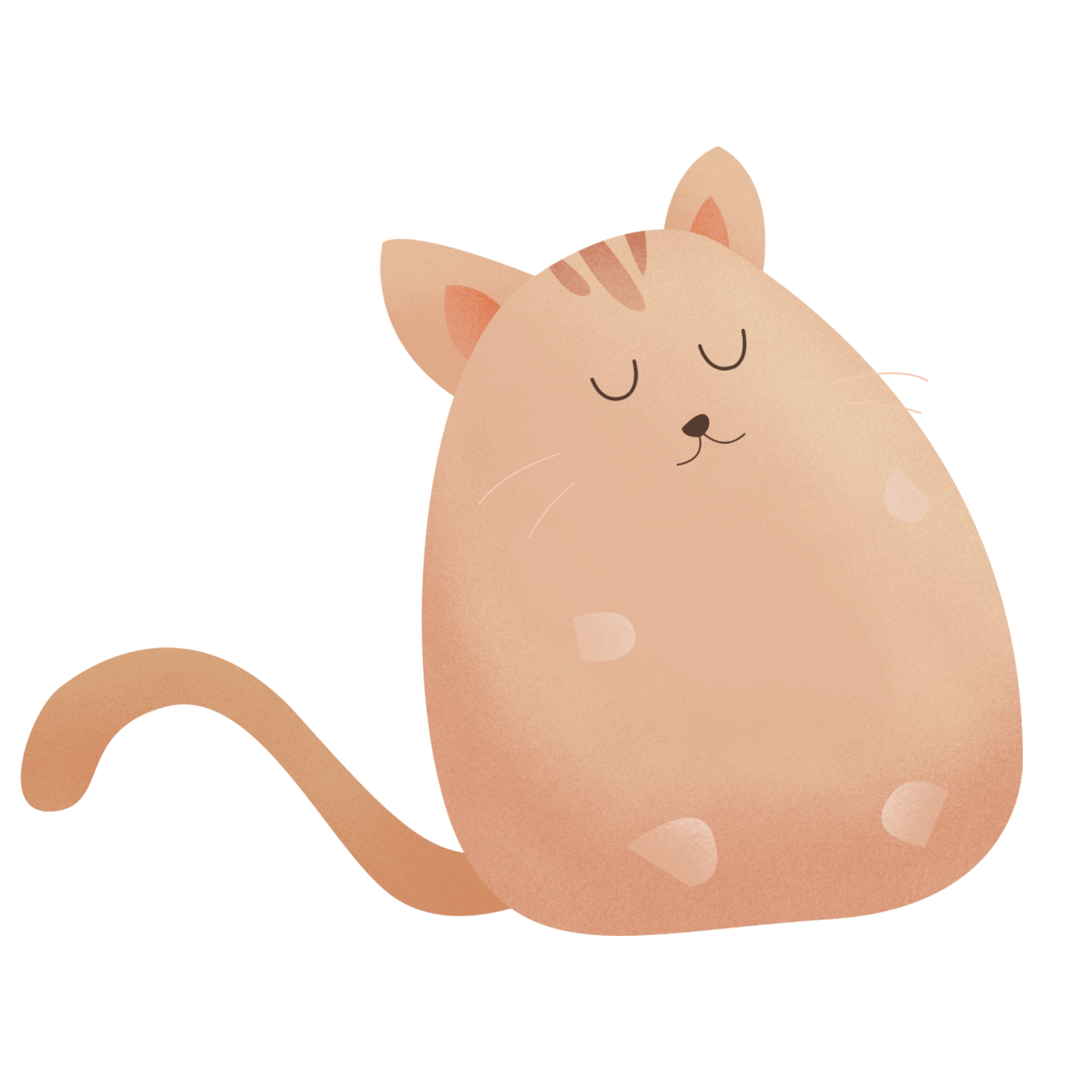 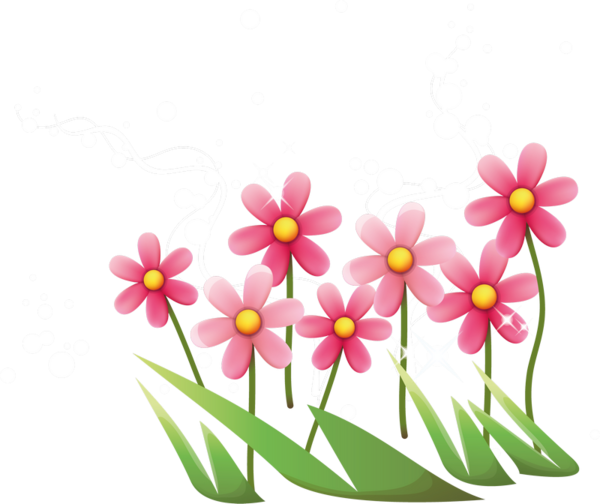 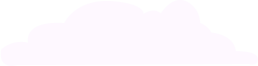 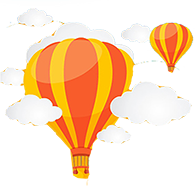 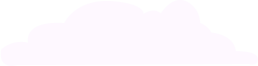 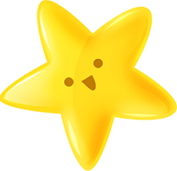 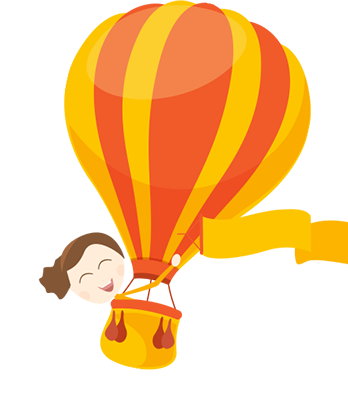 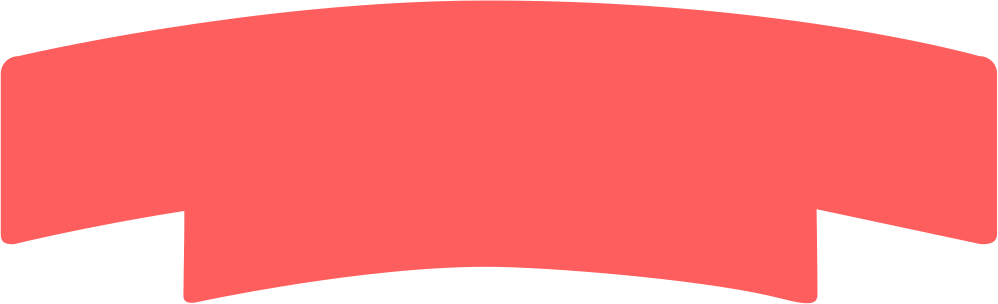 Thân ái chào 
các em!
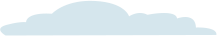 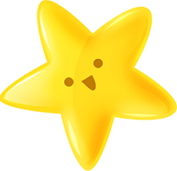 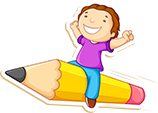 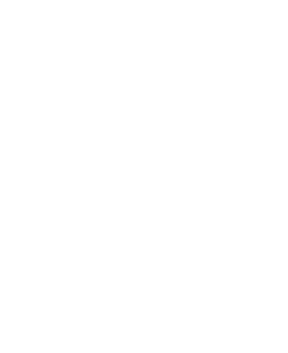 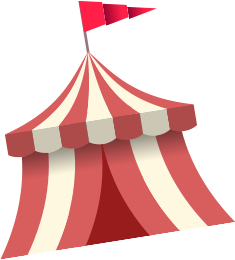 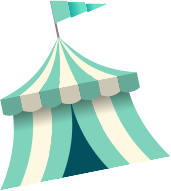 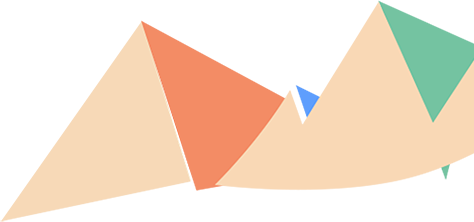 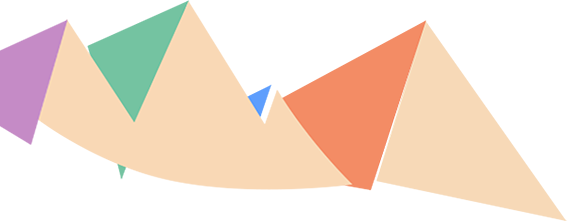 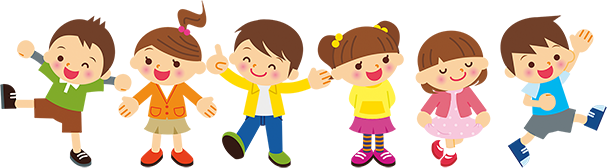 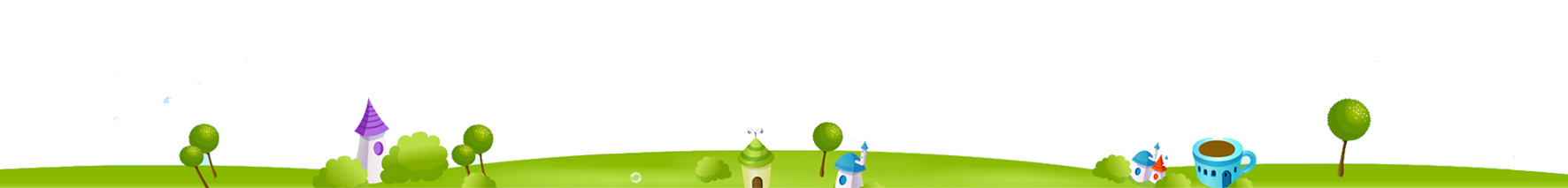 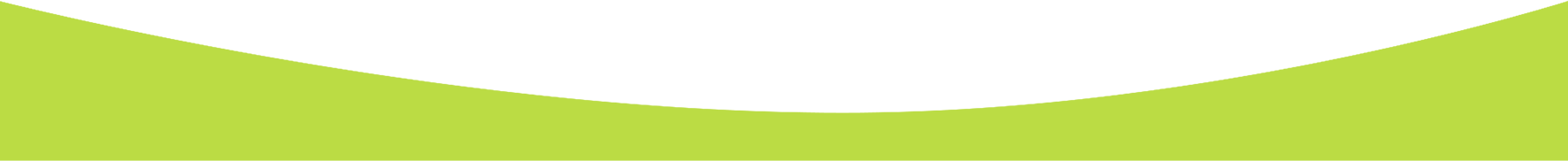 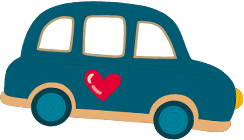 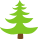